Module 6 Part 1Understanding Advantages of Control Charts for Improvement Science
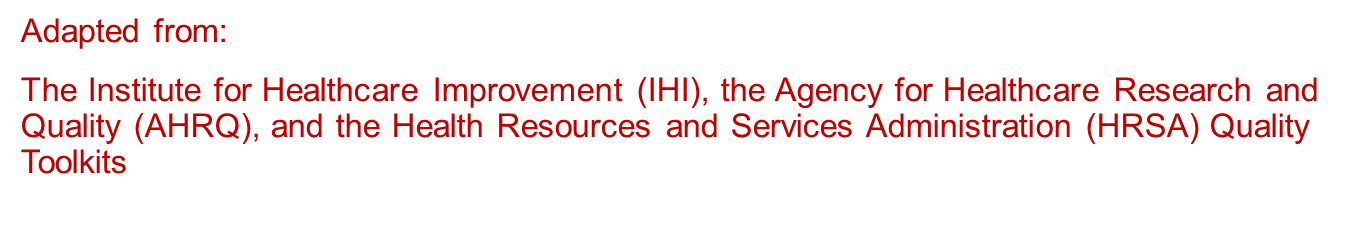 Objectives
Discuss advantages of a control chart over a run chart
Describe how to set limits and revise limits on a control chart
Understanding system stability provides a roadmap for QI design and tool selection
Select a Key Measure Related to the Aim
Develop Appropriate Shewhart Chart
2. Select Chart Type
Type of data = Type of chart
P, C, U, G, T, I, X-bar(S)
Assess baseline data / graphics
Get 12 points (trial) or 20
Set median / control limits
Assess subgroup variability
Assess histogram
1. Assess Data for Key Measure
Type of data (level of measure)
Subgroup size & variability
Metric used (rate or %)
Time interval
Is the System Stable?
YES
NO
Identify Common Cause
Fluctuation cause is unknown
Steady but random distribution around the mean
A measure of process potential; how well process can perform if special cause is removed
Tools / Methods:
Planned experiment
Rational subgrouping
Identify Special Cause
Data points outside control limits
In zones A, B or C (>3 SD of M)
Tools / Methods:
Shewhart charts
Cause-Effect diagram
Planned experiment
Rational subgrouping
Advantage of a Control Chart over Run Chart
Birardinelli, C. (2017). A guide to control chart. 
Retrieved from i Six Sigma website: https://www.isixsigma.com/tools-templates/control-charts/a-guide-to-control-charts/
Setting Control Limits and Control Limit Equations
The “three sigma” limits formula for any statistic are:
 (where S is the statistic to be charted)
Center Line (CL) = MS
Upper Limit (UL) = MS + 3*S
Lower Limit (LL) = MS - 3*S
Center line (CL) designation:
Median (M)-middle number, when data ordered highest to lowest
Mean	() - average of all numbers in dataset
Probability-based rules use median (M) unless:
>50% data points fall on the median
Too many data points fall on the extreme value
Run Charts
Linear graphs 
Data points are displayed over time
Time is displayed on horizontal (x) axis 
“GDMT” M displayed on vertical (y) axis
Improvement patterns shown by month
Unanswered questions:
Is the fill rate at TARGET?
Is the cause of variation common or special
What is the potential source of variation
Control Charts
GOAL – to identify the source / cause of process variation
Control chart shows process change over time
Includes 3 reference lines, based on historical data
Compares current data to reference data and determines:
If variation is in control (consistent, predictable) 
If variation is out of control (unpredictable)  
Example - Rate of fill for GDMT prescribed at discharge
Varies by month, time of discharge, day of week
Variation is not outside UCL or LCL; IN control, predictable
Process (current and historical) not performing at TARGET
Process variation is common cause
Potential source of variation in fill rate is systematic; due to common cause
5 Rules for Interpretation of Control Charts
Points on the CL, UL or LL are not considered “outside”
Points on CL do not cancel or count toward a RUN
Ties between 2 points do not cancel or add to TREND
Cases with varying limits (varying subgroups), Rule 3 is caution!
Cases without UL or LL on one side of CL, Rule 1 & 4 don’t apply
Example of Run Chart versus Control Chart
Medication Reconciliation Done at Discharge
Method for Creating a Shewhart Control Chart
Select a measure and a statistic to be plotted
Type of data (level of measure)
Subgroup size & variability
Metric used (rate or %)
Time interval
Select methods for data collection: 
Observation frequency
Measure and measurement frequency
Sampling procedure
Determine subgroups, including size and frequency
Select appropriate Shewhart control chart
Apply criteria for identifying a signal of special cause variation
Improvement Data Types
Traditional Data Types
CLASSIFICATION OR “ATTRIBUTE” DATA
CONTINUOUS OR VARIABLE DATA
Case Example: GDMT for Spironolactone in HF
Measure: GDMT for Spironolactone
Level of measure: ATTRIBUTE
Subgroup size: VARIABLE
Metric used: % prescribed
Time interval: Monthly
Select methods for data collection: 
Observation frequency: Daily
Measurement frequency: DC; q 3mos
Sampling procedure; All?
Determine subgroups and size: 
MD, Clinic, Hospital level?
Select a measure and statistic:
Type of data (level of measure)
Subgroup size & variability
Metric used (rate or %)
Time interval
Select methods for data collection: 
Observation frequency
Measure and measurement freq.
Sampling procedure
Determine subgroups and size
Measure: GDMT for Spironolactone
Level of measure: Yes/No
Subgroup size: # Discharges per month
Metric used:  % prescribed Spiro
Time interval: Monthly
Select methods for data collection: 
Observations frequency: Daily?
Measurement frequency: At discharge?
Sampling procedure: All or CONNECT?
Determine subgroups and size
Control Chart
CONNECT Intervention
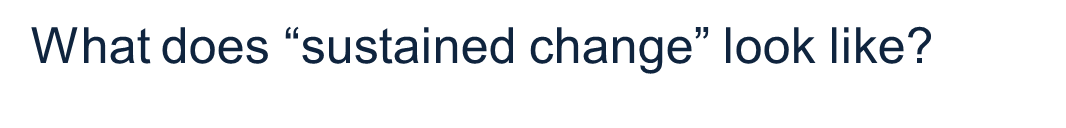 Median
-----Control Limits
Summary
Control charts have several advantages over run charts:
Better for showing system stability
Distinguishes cause of variation (special from common)
Determines potential source of variation (special from common)
Control charts depict answers to the questions:
What are we trying to accomplish?
How will we know that a change is an improvement?